Student Success and Equity FIG
Wednesday, October 27, 2014
What is the Student Success Score Card?
Performance measurement system
Tracks student success at all 112 community colleges
How well are colleges doing in remedial instruction, job training programs, retention of students, and graduation and completion rates
Data reported by gender, age, ethnicity 


GOAL…Narrow achievement gaps!
[Speaker Notes: Was known as Accountability Reporting for the Community Colleges, or ARCC (developed in 2005). SSTF recommended the implementation of a new CCC accountability framework whose purpose is to provide stakeholders with clear and concise information on key student progress and success metrics in order to improve performance. The recommendation specified that a ‘scorecard’ be built on the ARCC reporting system. Workgroup reconvened, reviewed the ARCC framework and designed the Scorecard as in now appears.]
How do I find it?
Chancellor’s Office Website
http://scorecard.cccco.edu/scorecard.aspx

TC website, ‘About Us’
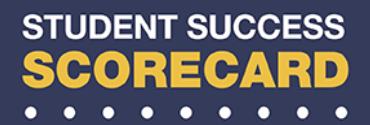 How do I understand it?
Metrics & Definitions
Metrics &  Percentages
Momentum Points
Remedial 
Persistence
30 units
Completion Outcomes
Degree/Transfer
Career Technical Education
3 groups
College Prepared
Unprepared
Overall
[Speaker Notes: First time full-time students:
6 Year CohortsPrepared (approx 60 students)
Unprepared (approx 390 students)]
How does it impact what I do?
We are all student success specialists—what does that mean to you?
What role do you play in student success on campus?
Six factors students should experience to successfully achieve goals:
Directed: have a goal and know how to achieve it
Focused: stay on track—keep eye on prize
Nurtured: feel somebody wants to help them succeed
Engaged: actively participate in class and extracurricular activities
Connected: feel like they are part of the college community
Valued: skills, talents, abilities, and experiences are recognized; they have opportunities to contribute on campus and feel their contributions are appreciated
[Speaker Notes: 3SP services are vital to student success and are designed to provide the environment to direct, focus, and nurture students, as well as to connect them to the college community.]
Reimagining our Model to Focus on Student Completion
Completion by Design Framing Model
Dr. Robert Johnstone
Entry into Course of Study to 75% Requirements Completed
Interest to Application
Complete Course of Study to Credential with Labor Market Value
Enrollment to Completion of Gatekeeper Courses
Redesign Systems & Practices for Student Success
Analyze and understand common barriers and momentum points that students experience
Implement and integrate proven and promising practices to provide students with the quickest, straightest path to completion 
Create the conditions for change by empowering interdisciplinary, cross-campus delegations of faculty, staff, and administrators
Build infrastructure for continuous improvement
Restructure the Student Experience from Intake to Completion
Student Success & Support Program Plan
Orientation
Assessment
Counseling, Advising, and Other Education Planning Services
Follow up for At-Risk Students

Equity Plan
Access
Course Completion
ESL and Basic Skills Completion
Degree and Certificate Completion
Transfer

GOAL…Close achievement gaps in access and success!
[Speaker Notes: SE is broader—SSSP support Equity
SSSP focuses on services for entering students
SSSP identifies individuals  needing more help (basic skills, probation, no identified goal)
SE identifies groups needing more help
SE focuses on services and instruction for new and continuing students through completion]